どこに、だれと、なんで？
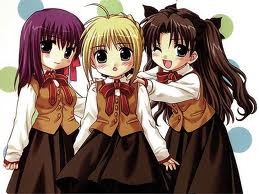 Obento Deluxe Unit 9
***どこにいきますか***
どこ
(PLACE)  に～
いきます

Question
Answer
where~
at~/in~/to~ (place)
to go~

どこ に いきますか。
(PLACE)  に  いきます。
***だれといきますか***
だれ
(someone) と~~
いきます

Question
Answer
Who~~
~with (someone)~~
to go~~

だれといきますか。
(someone) と いきます。
***なんでいきますか***
なん
(transport) で~~
いきます

Question
Answer
What
by~ / with(transport)
to go~~

なんでいきますか。
(transport) で いきます。
***ROLE-play***
どこ  に  いきますか。
がっこう  に  いきます。

だれ  と  いきますか。
ともだち  と  いきます。

なん  で  いきますか。
バス  で  いきます。
***しゅうまつに どこに いきますか***
しゅうまつ
(TIME) に~~
どこ
(PLACE) に~~
いきます

Question
Answer
weekend
day / date / time
Where
at / in / to (place)
to go~~


しゅうまつに  どこに いきますか
しゅうまつに (place) に いきます。
***ROLE-play***
しゅうまつに  どこ  に  いきますか。
しゅうまつに  うみ に いきます。
だれ  と  いきますか。
ともだち  と  いきます。
なん  で  いきますか。
バス  で  いきます。

しゅうまつに  ともだちと  バスで  うみに  いきます。